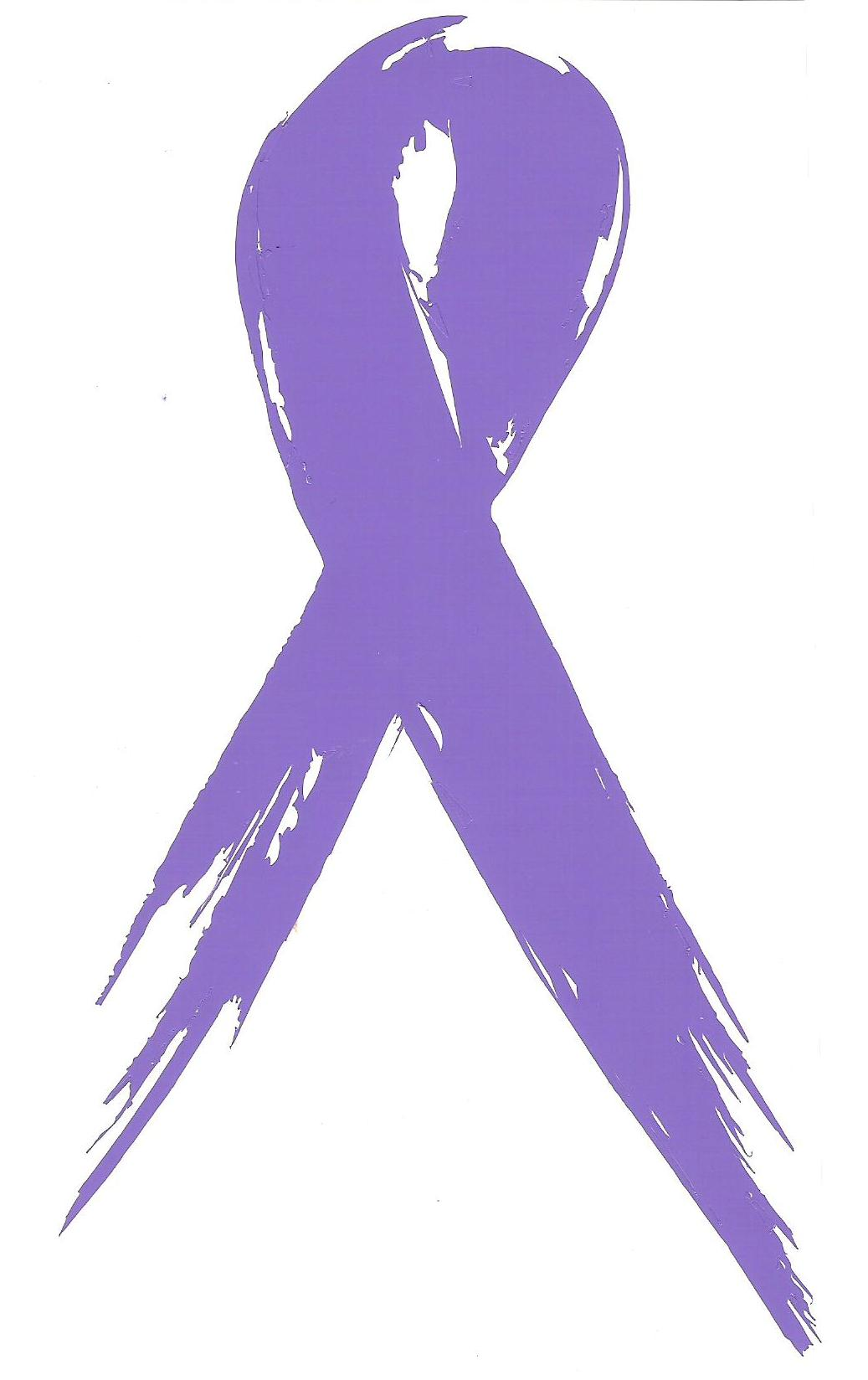 “I did not go through enough to be called a survivor”: Former Cancer Patients’ Perceptions of the Survivor Label and Use of Survivor Programs
Noah Cliff, Katie Simon, & Melissa Wanzer
Social Identity Theory
Individuals often define themselves based on group memberships
An individual’s level of identification with a group can be connected to important cancer outcomes
Former cancer patients’ identification with the “survivor” group can have a positive impact on continued survival
Results: Perceptions of Term Survivor
Social Comparison- former patients compared 
      	themselves to other cancer patients repeatedly
		(“Others had it so much worse than I did”)
Accomplishment-former patients liked the term, “beat it”
Conflicted-former patients had both positive and 
		negative feelings about term simultaneously
Problem with label-did not like the term, or labels in general
Apathetic-do not like or dislike it, (“It is just there.”)
Life Changing-like the term and experienced feelings of relief and gratitude for being alive, transformational
Purpose of this Research
An exploratory investigation of former cancer patients’ perceptions of the meaning of the term survivor
Determine whether there is a more appropriate term that former patients would prefer
Determine whether participants were aware of and used survivor services and programs
Results: Suggested Terms
Warrior or Fighter-references to beating cancer
No Labels-there should not be a label for people
Survivor-like the term, no better term available
Non-identification- don’t identify with label but do not have better one
Former Patient- someone who had cancer but does not anymore
Participant-this term is suggested because individuals do not feel they have conquered cancer yet
Study Methodology
Students (N= 23) enrolled in research methods class interviewed former cancer patients (N=44)
Individuals treated for cancer previously, no cancer currently 
Semi-structured interviews, 20-60 minutes
Audiotaped and transcribed
Content analysis used to identify themes in the former cancer patients’ responses
Results: Survivorship Services
While individuals were aware of the service, most did not use them, may be due to lack of identification